Дидактическая игра«Назови игру»
(игры народов Урала)
Составитель: Барбарина О.А.,
воспитатель
Цель:
Закрепить знания детей:
 о названии народных игр;
о правилах  игры;
какому народу принадлежит игра.
Описание дидактической игры:
Ребёнку предлагается посмотреть слайд, на котором изображено название народной игры (русской, татарской, башкирской) в виде картинки. Ребёнок называет название игры, рассказывает правила, и говорит какому народу принадлежит данная игра.
Заря - зарница
русская народная игра
Заря-зарница,
Красная девица,
По полю ходила, 
Ключи обронила.
Ключи золотые,
Ленты голубые,
Кольца обвитые, 
За водой пошла.
Юрта
башкирская народная игра
Липкие пеньки
башкирская народная игра
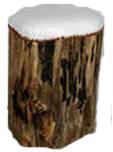 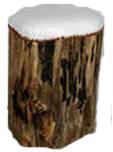 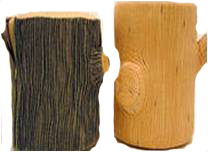 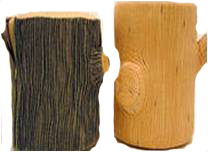 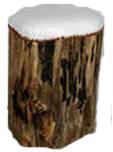 Продаем горшки
татарская народная игра
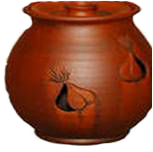 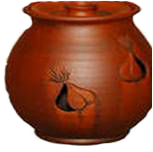 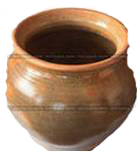 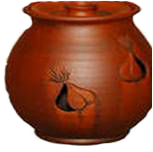 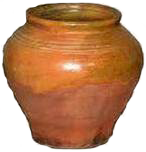 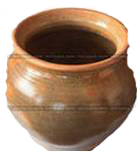 Два Мороза
русская народная игра
Мы два брата молодые,
Два Мороза удалые.
Я – Мороз Красный нос,
Я – Мороз Синий нос,
Кто из вас решится,
В путь дороженьку пуститься?
Бабка - Ёжка
русская народная игра
Бабка Ёжка – 
Костяная ножка,
         С печки упала, ногу сломала, 
         А потом и говорит: - У меня нога болит.
         Пошла она на улицу - Раздавила курицу.
         Пошла на базар - Раздавила самовар.
Гуси – гуси!
русская народная игра
- Гуси – гуси!
 - Га – га – га!
 - Есть хотите?
 - Да, да, да!
 - Ну, хотите, так летите,
Мы накормим вас.
Нет, нет, нет,  - серый волк под горой!
 не пускает нас домой, 
Зубы точит, съесть нас хочет.
Земля, вода, огонь, воздух
татарская народная игра
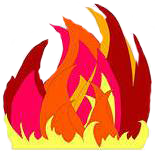 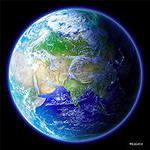 Лиса и курочки
татарская народная игра
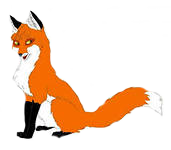 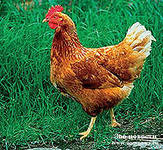 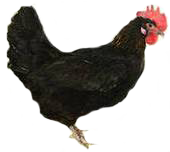 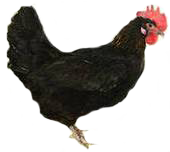 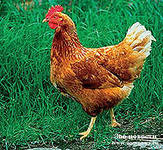 Молодцы!